CE1
prénom:___________
Plan de travail
Du 15/06 AU 19/06
2
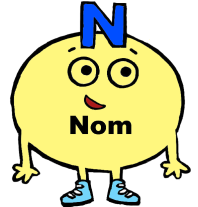 Grammaire
Prénom:
Classe les noms dans le tableau
Les bisons, les forêts, les tipis, les guerriers, les grizzlis, les flèches, les arcs, les peaux, les fourrures, les chevaux, les chefs, les plumes
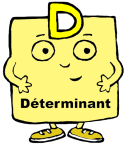 PLAN DE TRAVAIL  CE1
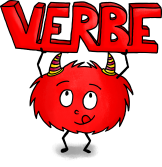 1
Dans chaque phrase tu dois souligner le verbe conjuguer et écrire en dessous l’infinitif.
Nous faisons du sport le vendredi après-midi.
         faire
Ils vont au cinéma voir un film.
     aller
Je sors de chez le dentiste.
     sortir
Elle part en vacances chez sa tante.
       partir
Tu es avec ton frère.
     être
Elles préparent un gâteau au chocolat.
         préparer
Nous sautons par-dessus la barrière.
         sauter
3
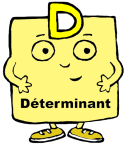 Souligne les déterminants
mon meilleur ami – la petite fille
nos voisins – l’étoile – mon cousin – cet été

 son frère – nos copines – leurs amis – 

ta sœur – ma maman – le livre – ses œufs –

leurs enfants – ses collections – la fête
.
6
4
Orthographe
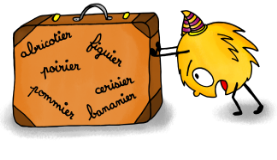 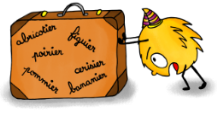 Vocabulaire
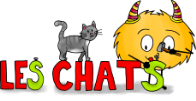 Je réponds aux devinettes
Classe les mots dans deux familles différentes:
chanter – dentiste – dent – chant – dentier – chanteuse – édenté - chanson
C’est un animal qui miaule.
LE CHAT
On adore en manger en été, à tous les parfums.
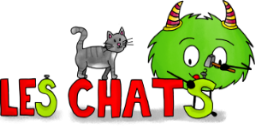 DES GLACES
Les élèves en font  de très jolis aux crayons de couleur ou aux feutres.
DES DESSINS
5
Orthographe: le son [s]
Complète les mots avec un S ou deux SS:
Pour chaque mot, écris deux autres mots de la même famille:

Le jardinage: le jardin- jardiner….

La cuisine: une cuisinière- cuisiner …

Le dessin: dessiner- un dessinateur…

Le matin: la matinée- matinal…
la brou sse – un cou ssin – tran sporter – 

un pa ssager – du savon – la le ssive –
 
à l’e st – à l’oue st – un stop – un sucrier
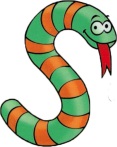 Complète les mots avec un C ou un ç:
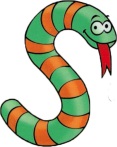 une balan ce – le cirque – un cale çon – 

le cyclone – un hame çon – une cédille –
7
Lecture documentaire:
Lis le texte documentaire et réponds au questions:
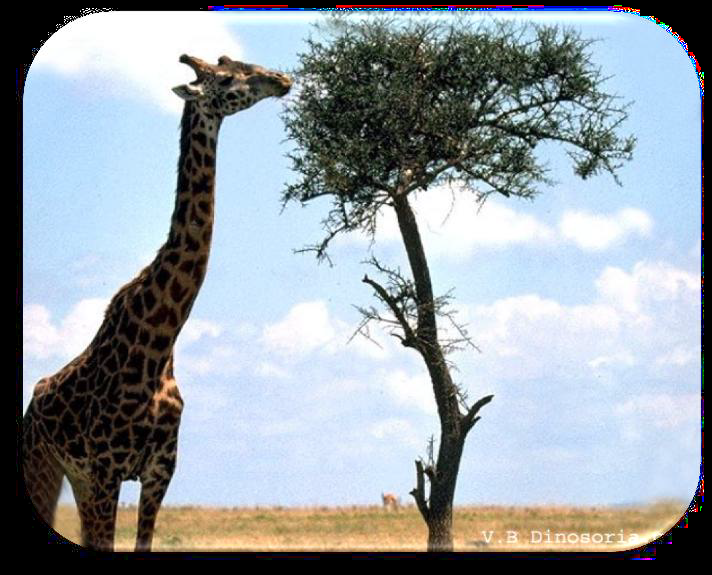 La girafe 

La girafe vit en Afrique, dans la savane. 
C’est le plus grand de tous les animaux. 

Elle a de hautes pattes et un cou très long. 
Elle peut courir vite. 
Elle a une petite tête fine et deux cornes. 
La girafe a une langue très longue avec laquelle elle attrape les feuilles situées au sommet des arbres. 
Son petit s’appelle le girafon.
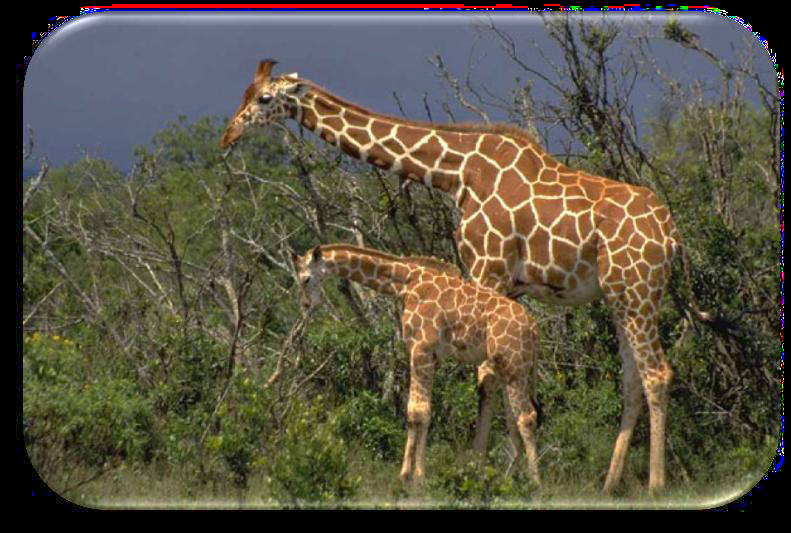 Complète le dessin avec les mots suivants:    oreille- corne – queue- patte - cou
corne
oreille
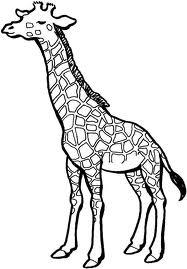 cou
queue
patte
Où vit la girafe? Elle vit en Afrique, dans la savane.

Que mange la girafe? Elle mande des feuilles.

Avec quoi attrape-t-elle sa nourriture? Elle attrape sa nourriture avec sa langue

Comment s’appelle son petit? Son petit s’appelle le girafon.
9
Ecriture
Que voudras-tu faire comme métier quand tu seras grand(e)? Explique pourquoi?
Géométrie
Reproduis la figure
7
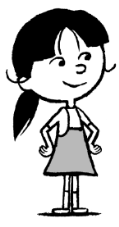 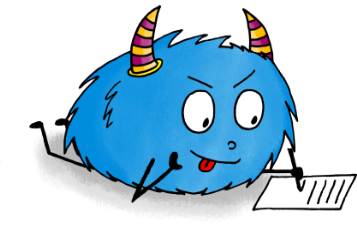 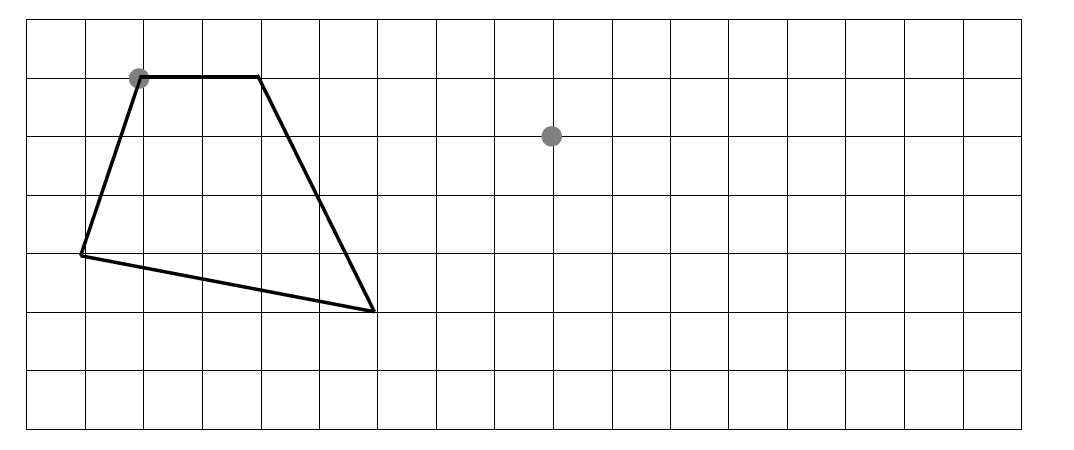 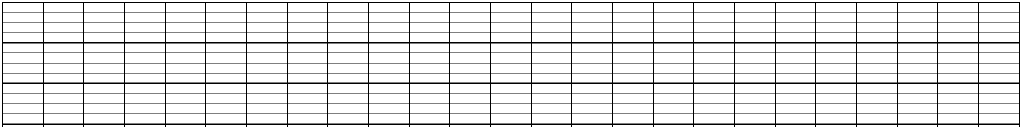 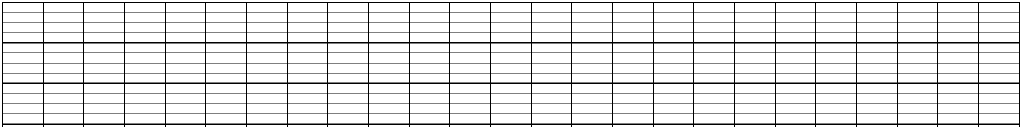 10
Mesures/problèmes
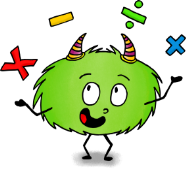 Numération
8
Voici le porte monnaie de Sara
Complète:
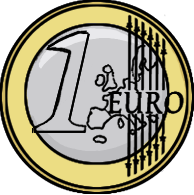 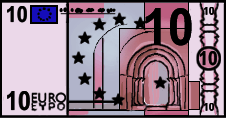 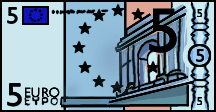 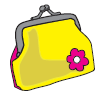 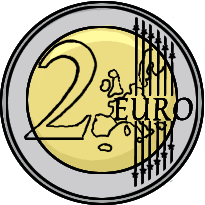 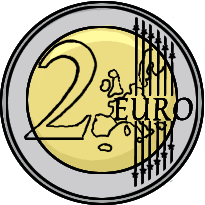 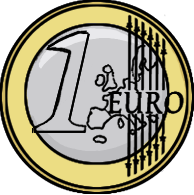 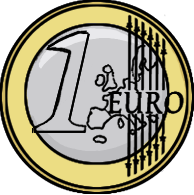 10X12=120         5X100=500
36X10=360        100X4=400
10X26= 260      100X7= 700
10X23= 230       100X8= 800
14X10= 140        10X30= 300
Combien a-t-elle d’argent?
22€
A-t-elle assez d’argent pour acheter ces objets?
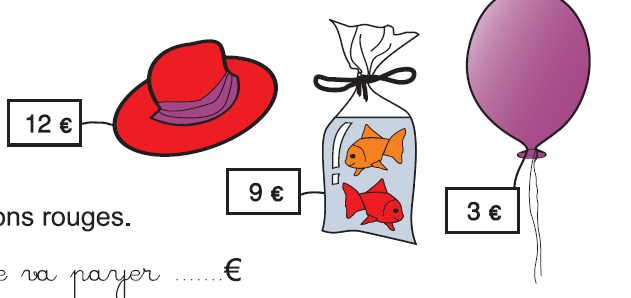 OUI
NON
Complète:
6X5=30     2X7=14          4X4=16     8X3=24
9X4=36      5X8=40         3X4=12     7X3=21
9X2=18       5X7=35         4X5=20    8X2=16
Elle va acheter le chapeau et les poissons. Combien va-t-elle payer?
21€
11
Mesures/problèmes
12
Opérations
Complète le tableau
1
1
1
1
1
1
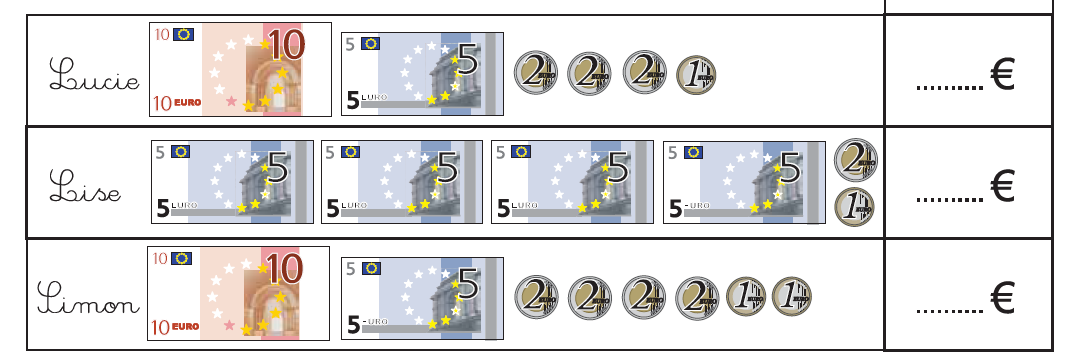 22
23
7   1   0
7   3  4
1  0  0  1
25
1
1
1
Qui a le plus d’argent? Simon
Qui a le moins d’argent? Lucie
7  5   1
8   0   9
8   9  2
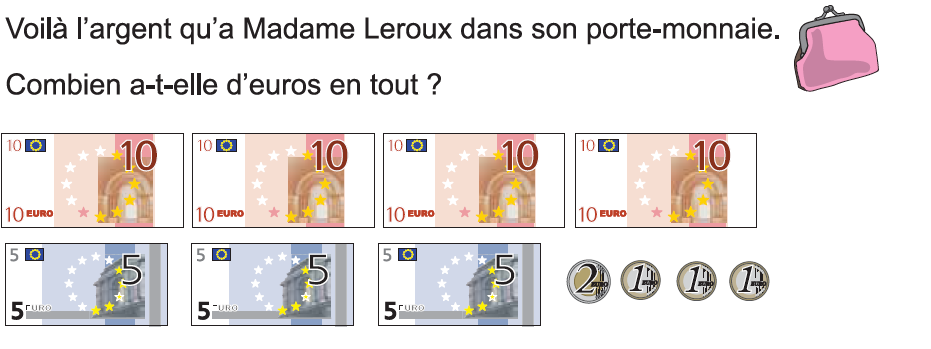 1
1
1
1
1
1
6   2   0
8   5  1
6   6  5
Madame Leroux a 60€.
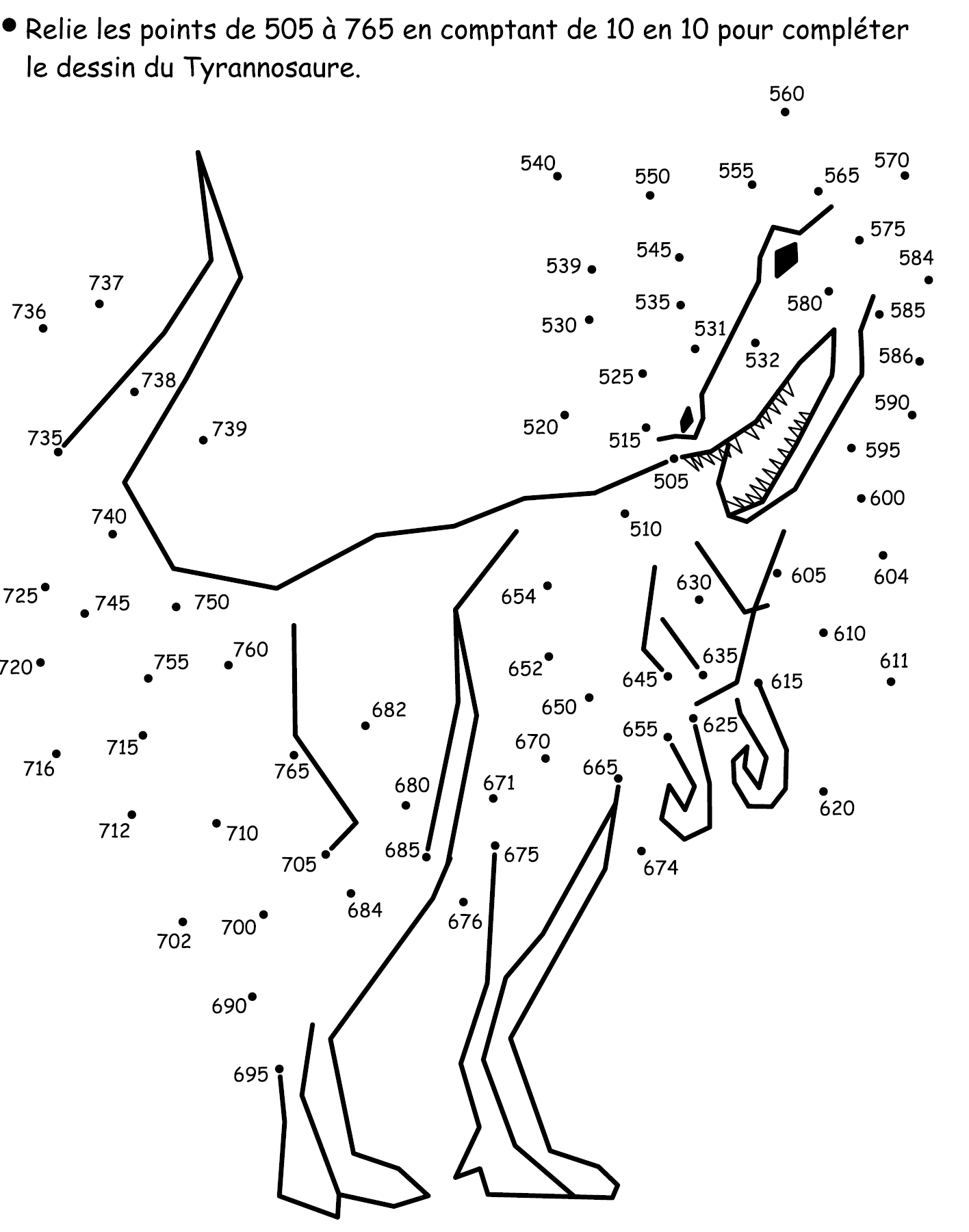 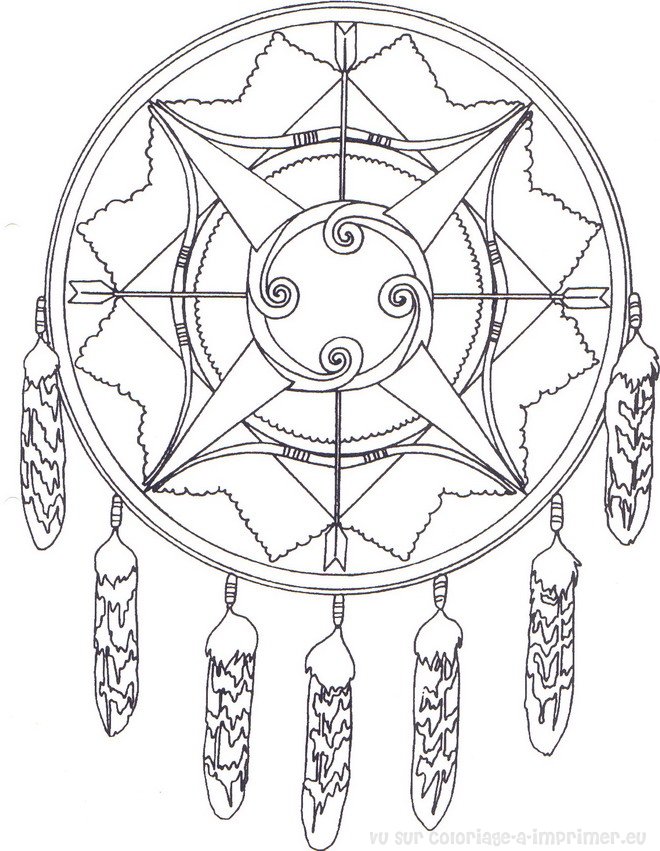